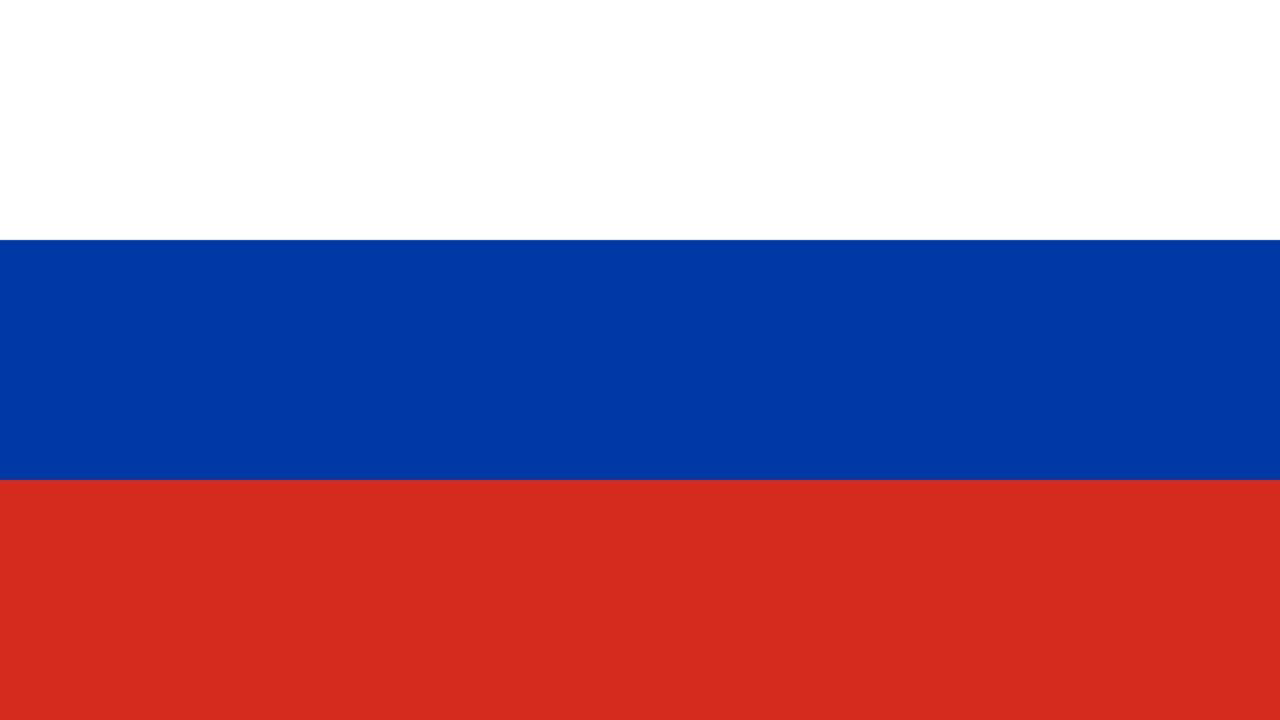 Introducing Russian Insolvency Law to IEEI
Prof. Dr. Oleg. R. Zaitsev

Köln June 2019
History (yes, we had (have) it)
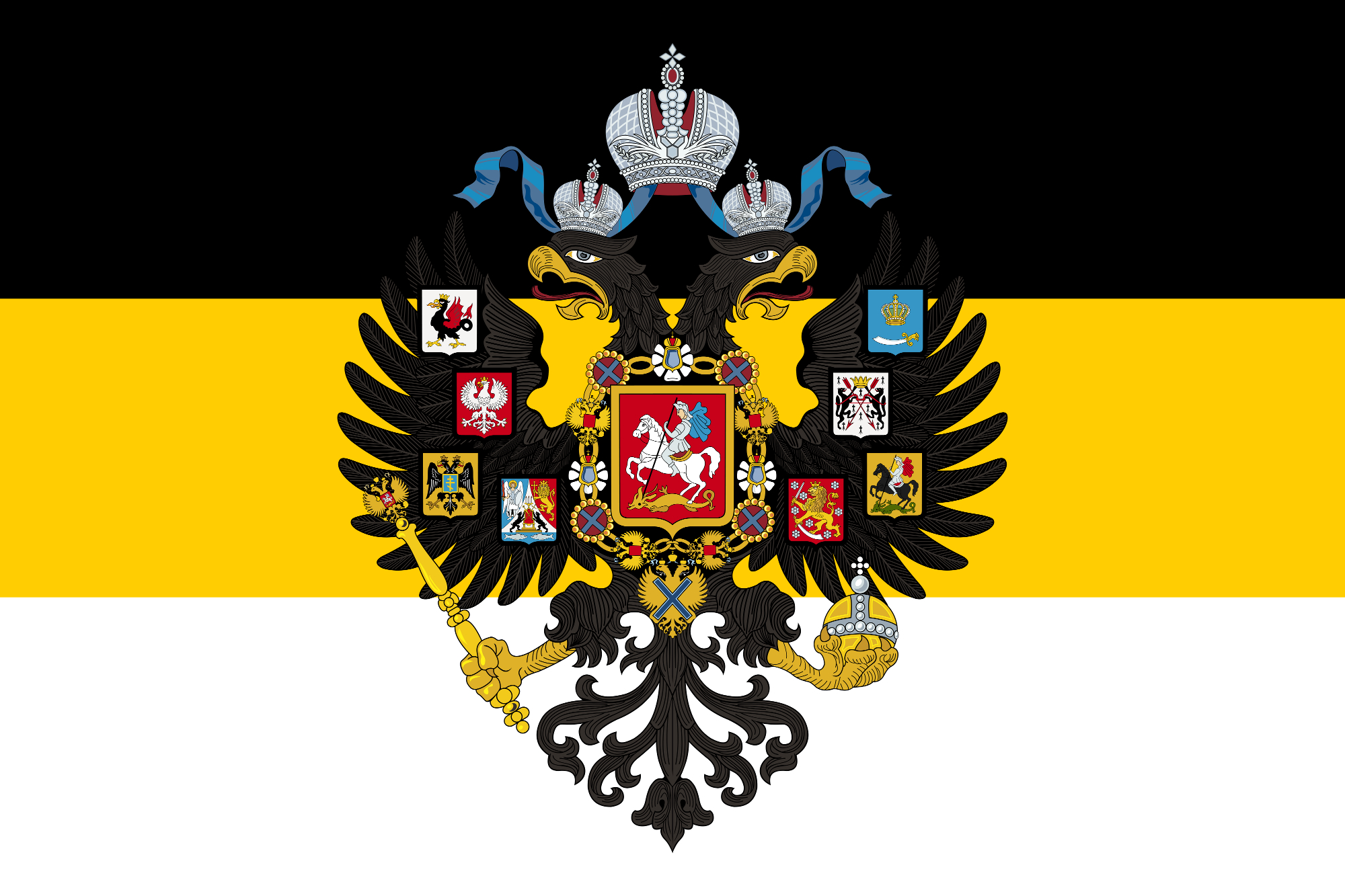 First Russian Bankruptcy Act was enacted in 1800
Then several acts followed till…
in 1917 Communist Revolution abolished private property and Russia did not have bankruptcy law (at all) till…
in 1990-s private property came back (hope, forever) and the new history of the Russian bankruptcy law started 
1992 – first Bankruptcy Statute
1998 – second Bankruptcy Statute
2002 – third Bankrutcy Statute (still in action)
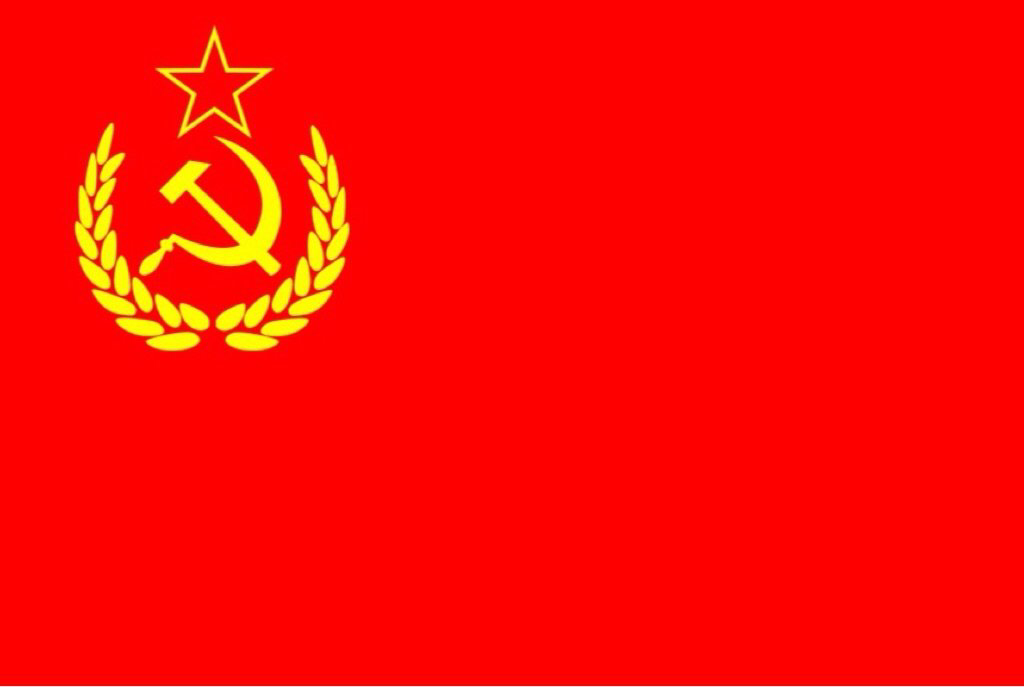 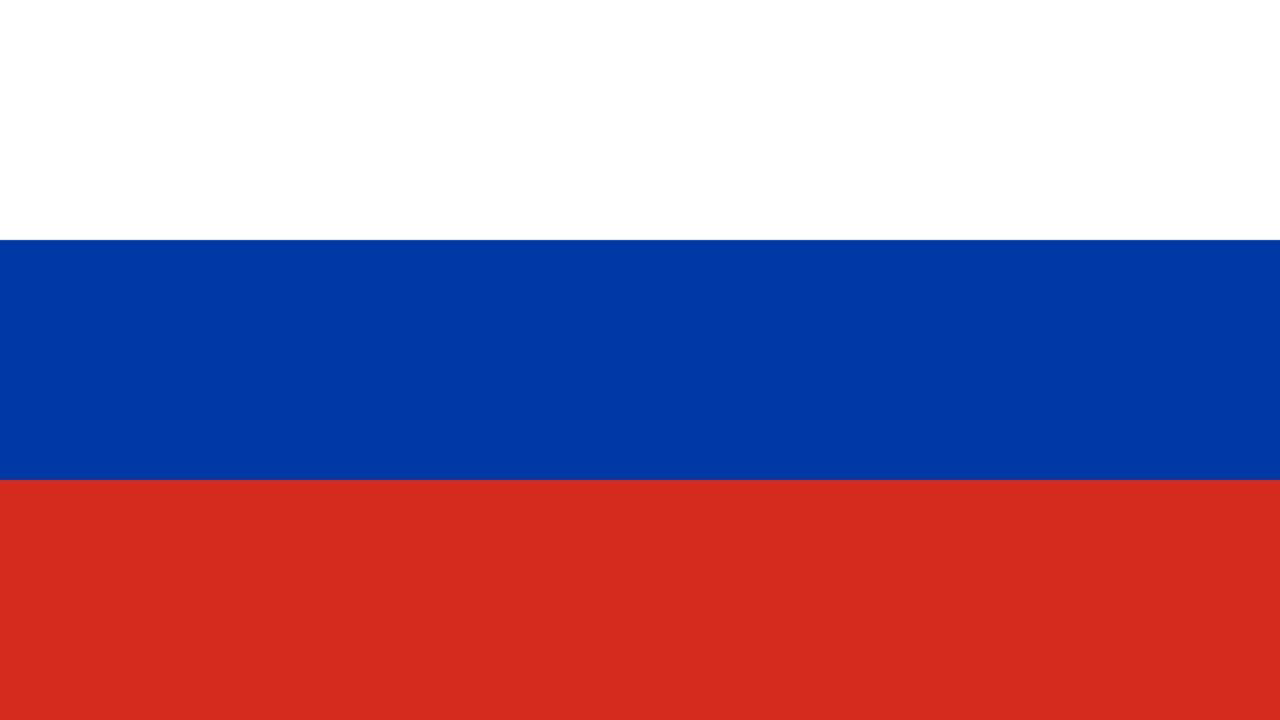 Current Russian Bankruptcy Statute is permanently changing (too often and still not good enough)
Most recent Updates(2018-2019)
Directors personal liability towards creditors
2017 – Legislative Reform (a whole chapter of BA instead of one article)
2017 – Constitutional Court agreed that accountant may be personally liable for company‘s taxes in case of his(her) fault 
2018 – 3 733 actions (2021 won by plaintiffs)
SC abstract ruling for consumer bankruptcy estate (2018)
Allowed to combine separate spouses insolvency procedure into one
If the creditor holding pledge for the debtor‘s only house does not lodge his claim during the insolvency procedure, this house shall not be a part of the estate 
Trustee (and creditors) may ask the court to lower debtor‘s alimony for his (her) children
COMI standart – now in Russia
Russia is the largest country in the world (17 mln sq km)
No provisions in the Bankruptcy Act against bad forum shopping
In 2019 Supreme Court ruled several times for applying COMI standart in case of bad forum shopping inside Russia
Will it apply for corporations inside Russia and for the cross-border cases?
Russian courts agreed to have jurudiction for foreign consumer debtors based on COMI standart
What (yet and luckily) did not appear in the Bankruptcy Statute
In 2018 summer the Parliament was close to enacting the changes to the Bankruptcy Act introducing:
Tax privilege – pledge for all the assets left for the taxes hidden by the debtor 
Date of this tax pledge – date when hidden taxes originated (not discovered)
Insolvency Administrators Regulation reform 
de-facto IA would become members of one regulatory body 
The draft was postponed
Thank you for your attention oleg.zaitsev@gmail.comhttps://www.facebook.com/oleg.r.zaitsev